Классные друзья
Eva Girardová 425450
Kateřina Hojačová 426173
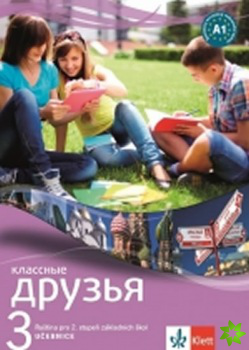 Классные друзья
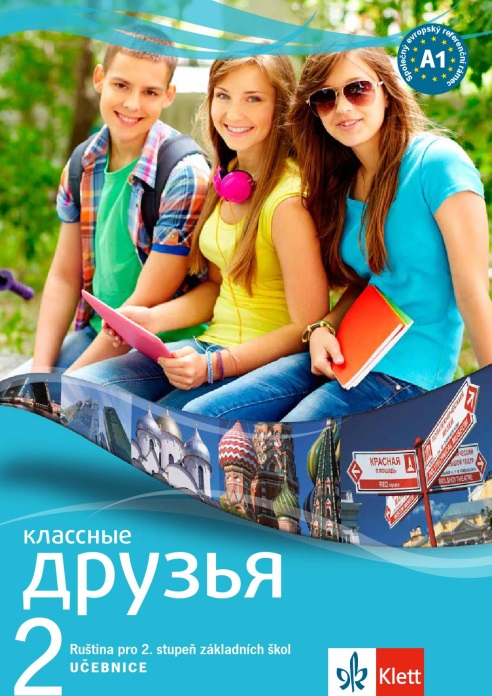 для учеников начальных школ
Состав: 3 тома
Классные друзья 1, 2 и 3
уровень А1 (A1+)
Авторы: Doc. Natália Orlova CSc., 
Mgr. Jana Kőrschnerová, 
Mgr. Jana Stejskalová.
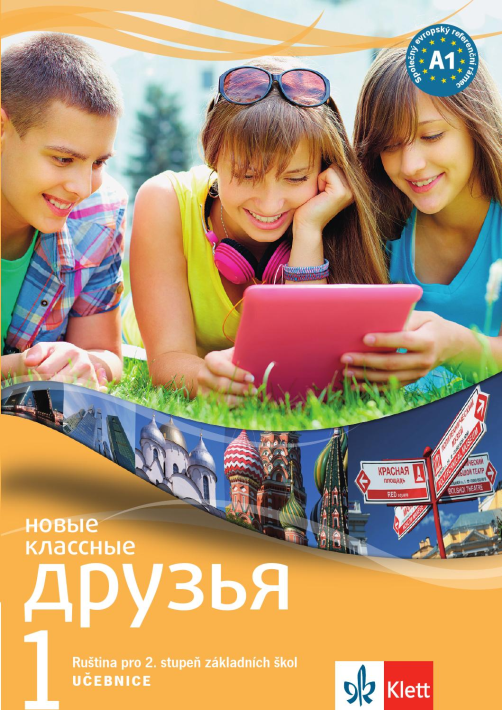 Классные друзья 1
Состоит из:
 учебника, 
рабочей тетради, 
тетради по чистописанию 
методического пособия.
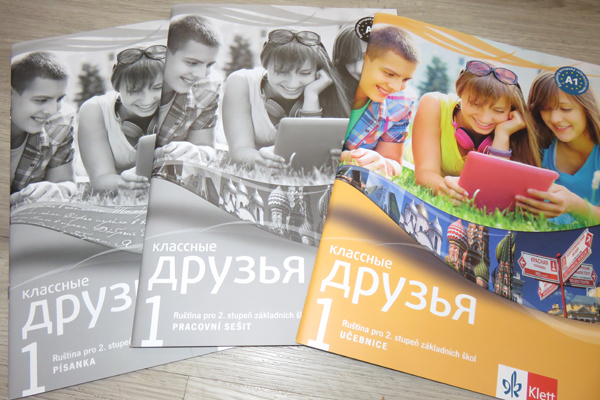 Учебник
Содержание: 6 лекций
Каждая лекция включает: словарьный запас, грамматику, фонетику и видео.
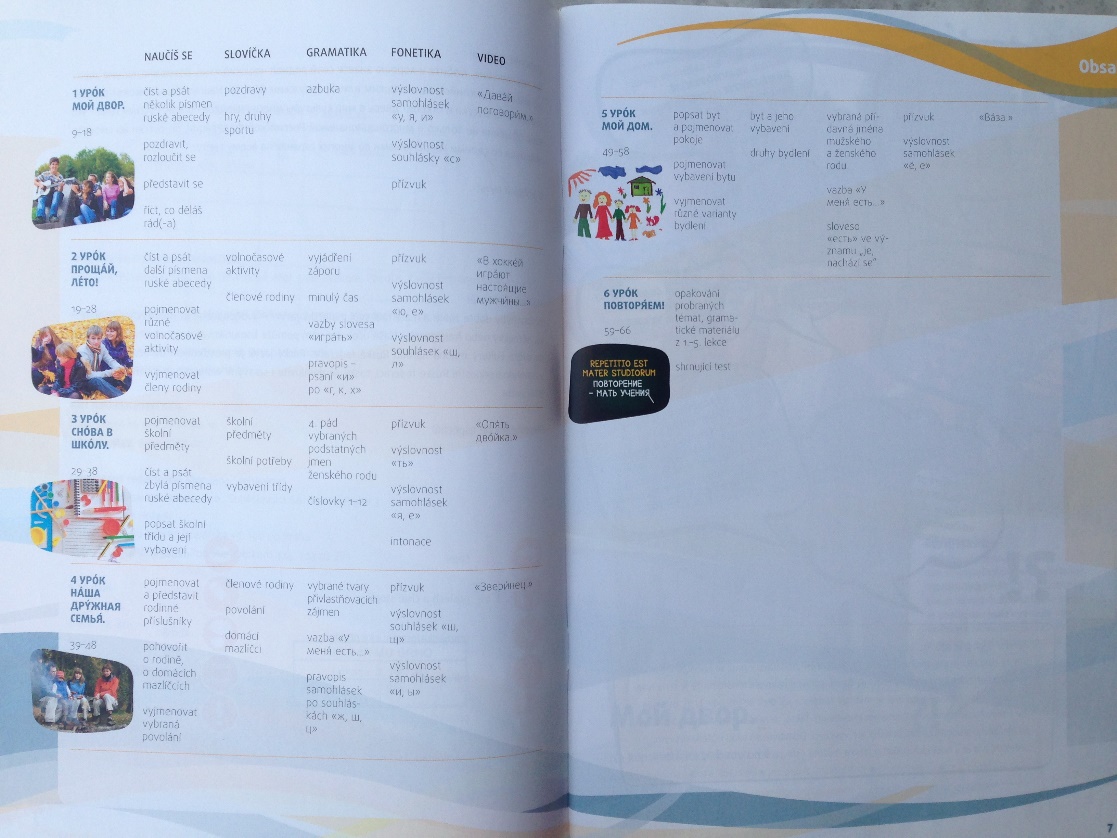 Лексика
К каждой лекции относится список слов.
Основные слова находятся к конце каждого урока.
Некоторые лекции содержают огромное количество слов (лекция номер 4).
Слова и фразы не отвечают возрасту и уровню учеников:
гербарий (herbář), 
чилийская белка (osmák degu),
Она находится в зелёном микрорайоне. (Nachází se v zelené čtvrti).
Лексика
Слова в учебнике в скобках написаны латынью.
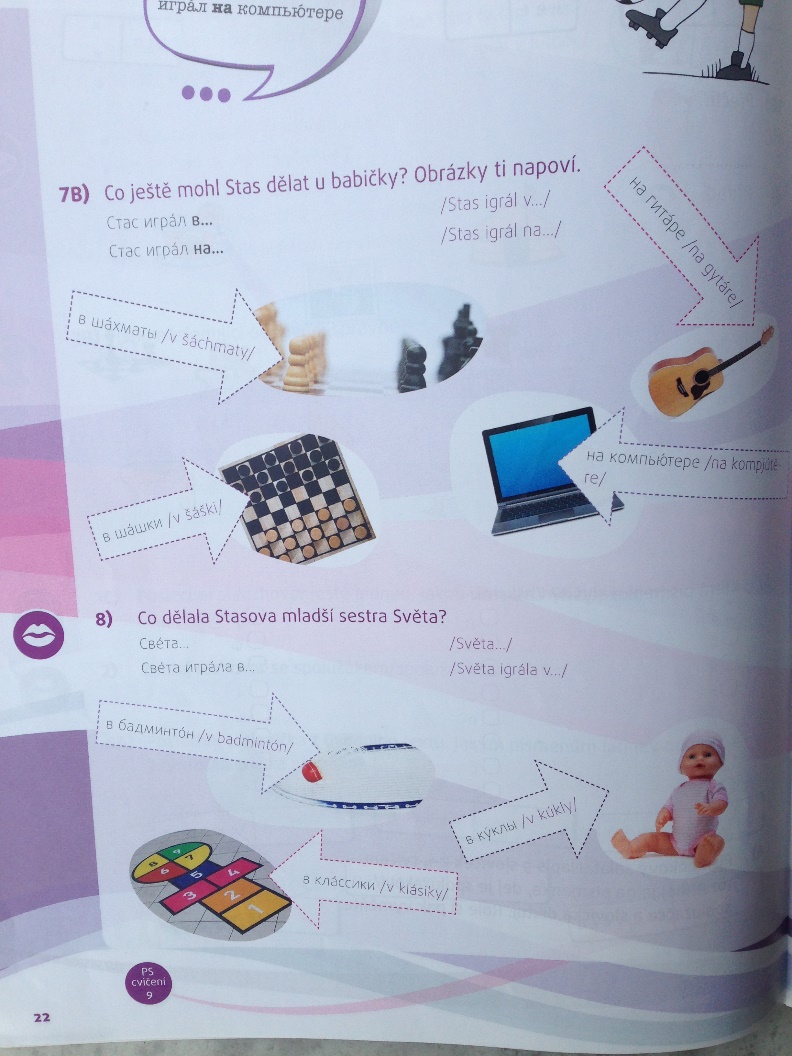 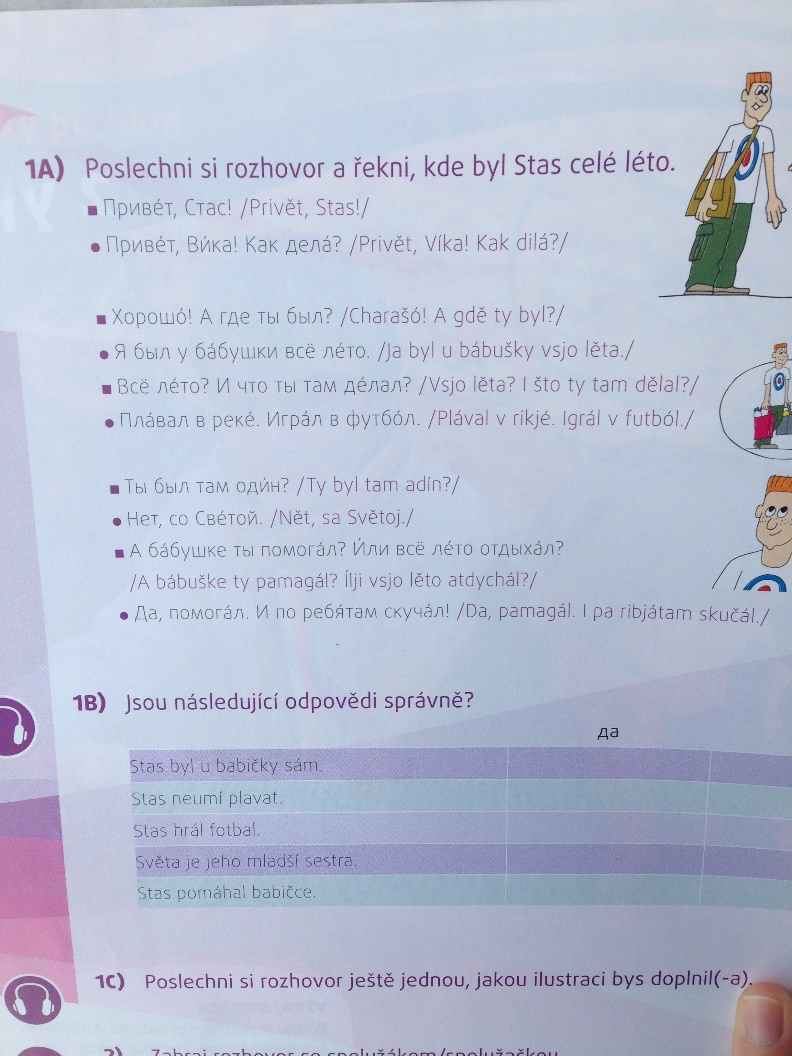 Лексика
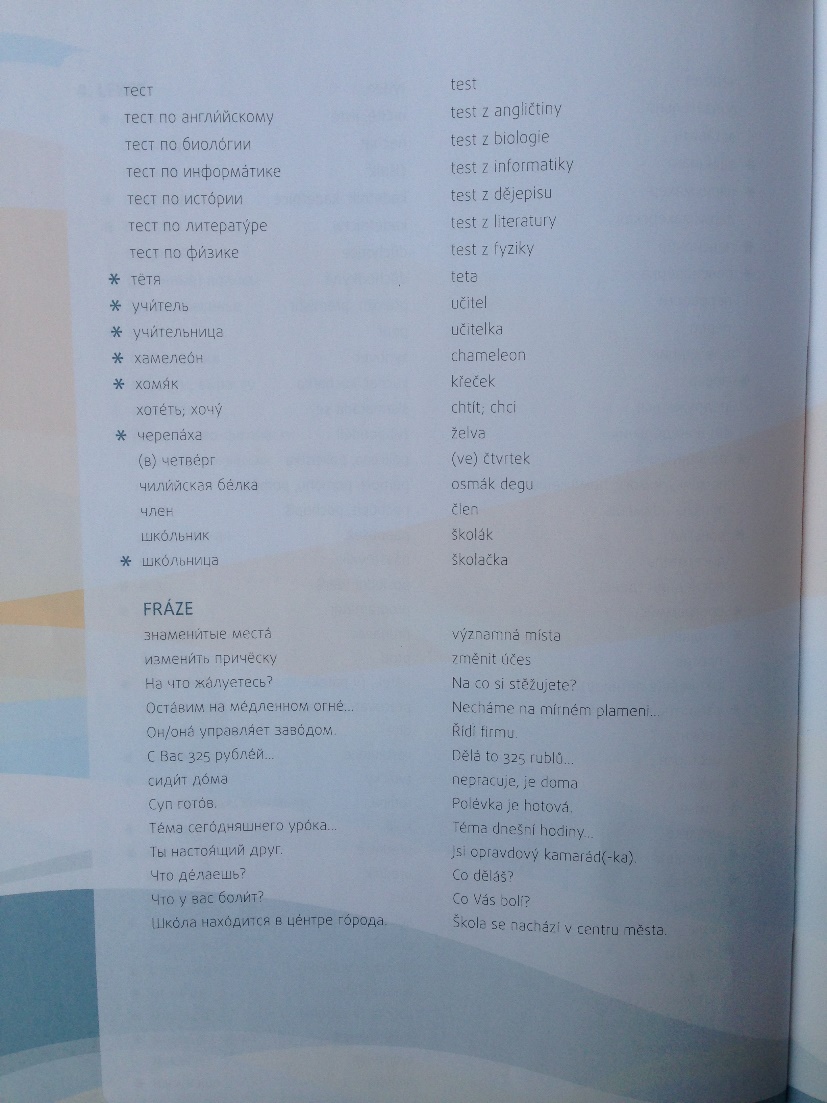 Лексика урока номер 4:
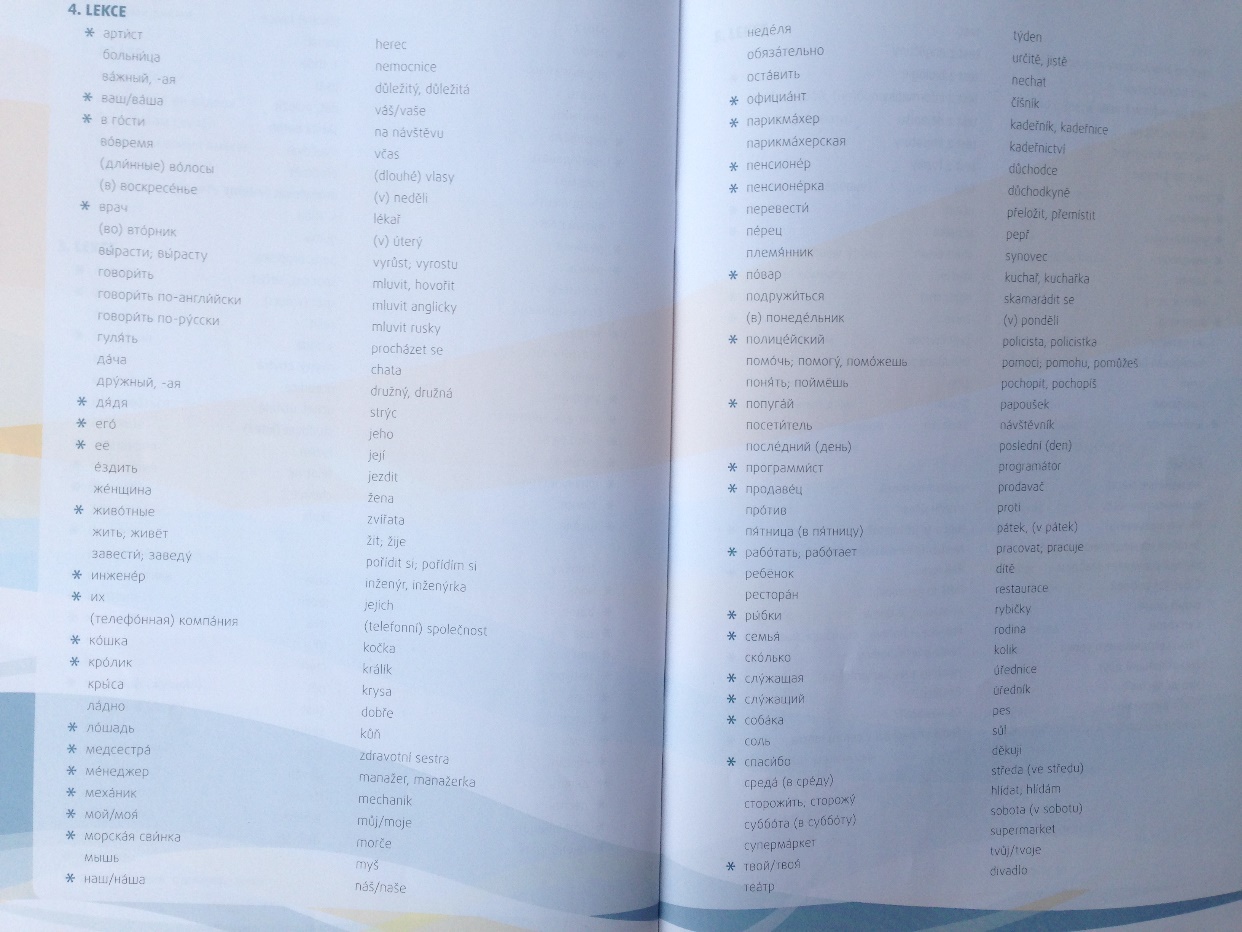 Грамматика
недостаточное
грамматический обзор в конце каждого урока
Отсустсвуют грамматические таблицы, например, склонение имён существительных и спряжение глаголов.
Грамматика
Например, в лекции номер 4 находится конструкция „у меня есть“. 
Целое пояснение выглядит вот так:
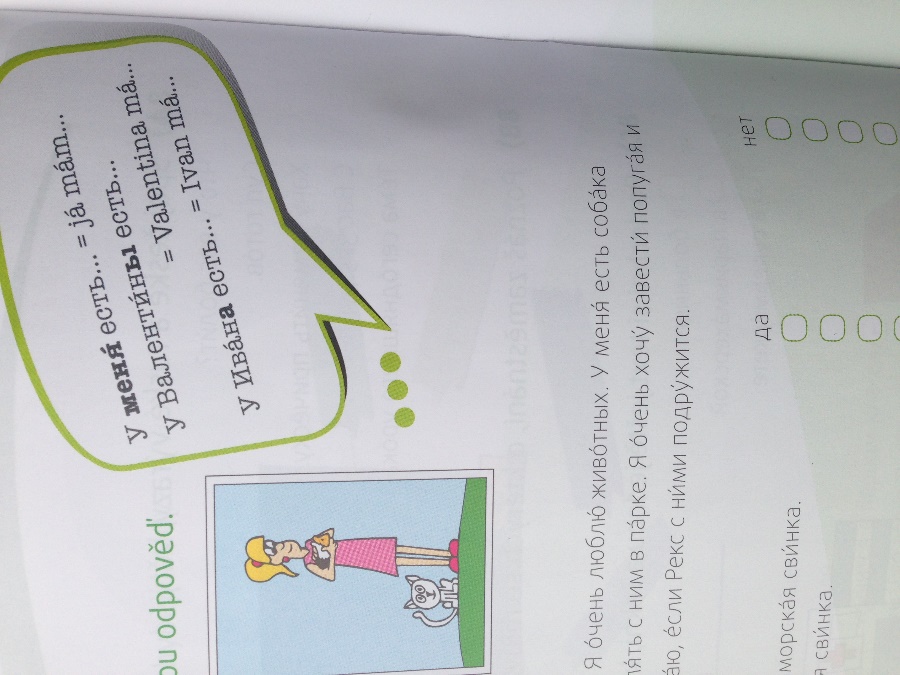 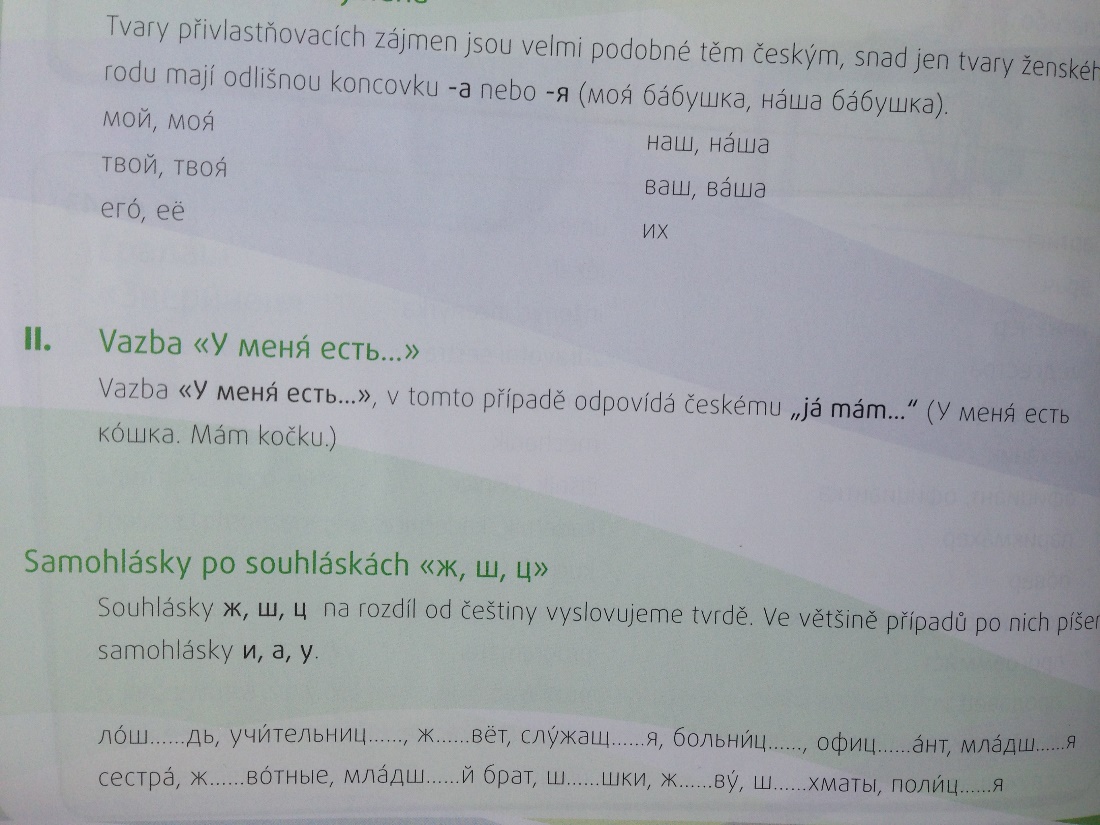 Слушание
достаточное
учебник включает много типов упряжнений для слушания
вопросы с выбором возможностей или упражнения типа „слушай и повторяй“
Слушание
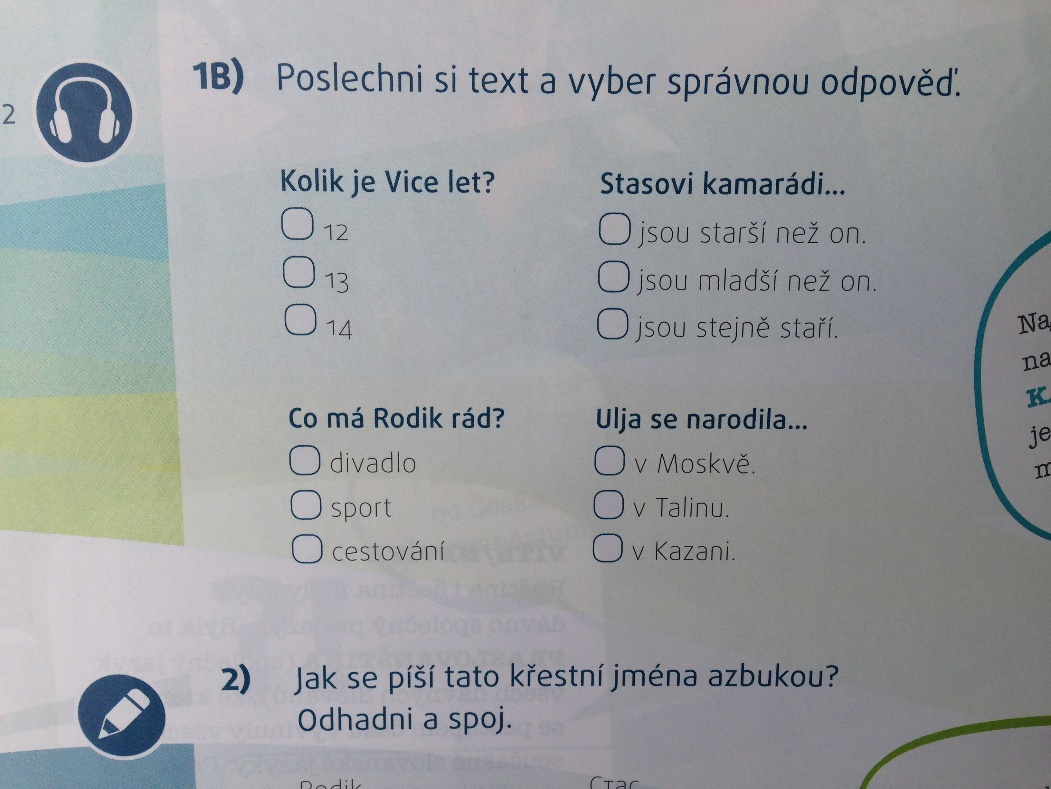 Чтение
недостаточное
В учебнике отсутствуют тексты в начале уроков.
Тексты в учебнике очень короткие.
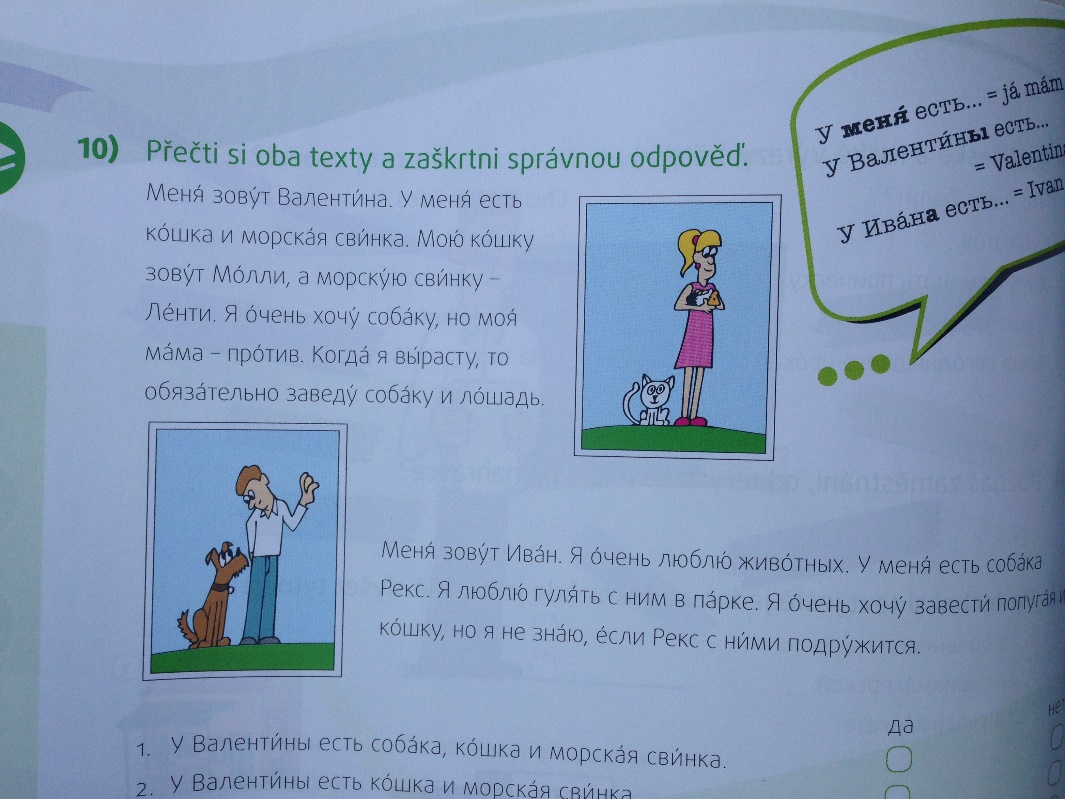 Говорение
достаточное
большой выбор интересных упражнений для говорения
диалоги, монологи, описание картинки и так далее…
Говорение
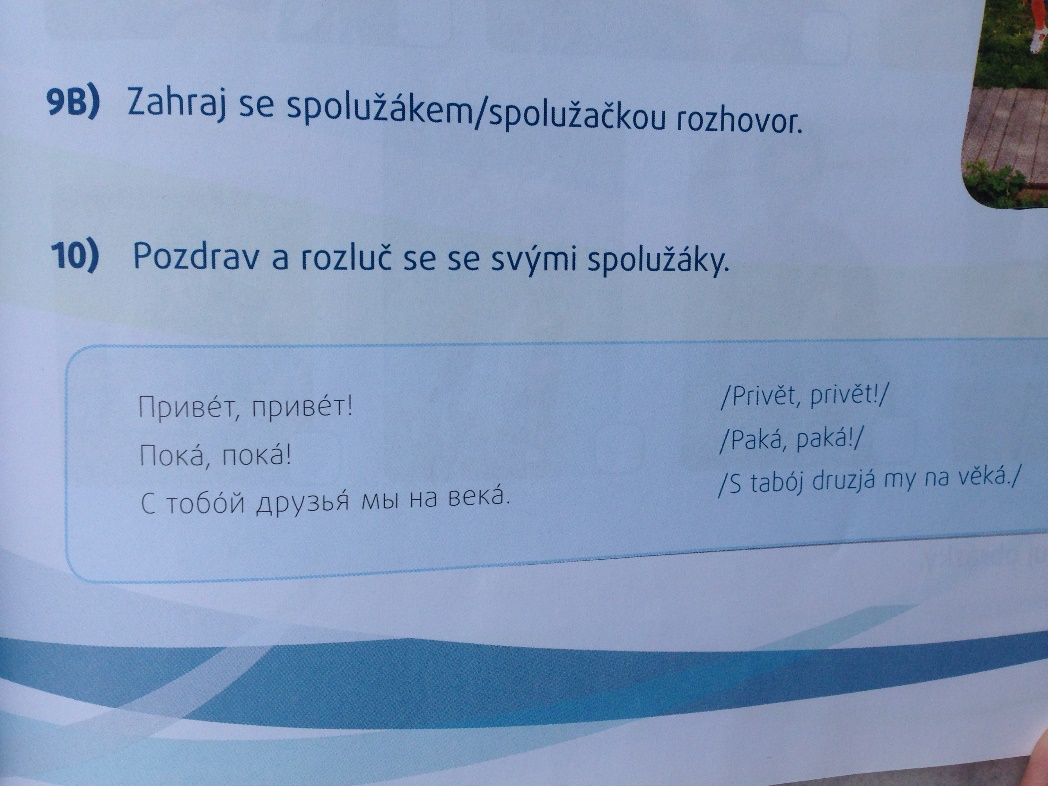 Письменная речь
достаточное
упражнения для дополнения букв и соединения слов
задания для написания более сложного текста
например: „Напиши короткий и связный текст“ 
в этом упражнению ученикам помогают основные фразы и слова для их письменной речи
Письменная речь
Рабочая тетрадь
разные типы упражнений для слушания, письменной речи и фонетики
упражнения для тренировки правильного произношения 
большой выбор упражнений для детей
интересные и привлекательные упражнения, которые отвечают их возрасту
Рабочая тетрадь
Тетрадь по чистописанию
С тетрадей по чистописанию мы довольны.
К каждой букве азбуки приводятся инструкции, как правильно эту букву написать.
Картинка у каждой буквы - например, у буквы „А“ автобус.
Достаток места для писания отдельных букв.
Тетрадь по чистописанию
Методическое пособие
помогает учителям с подготовкой на уроки
относится к учебнику, рабочей тетради и в пособии также находятся материалы для копирования и тесты 
предложения авторов, как можно с учениками больше на уроках работать
Методическое пособие
Методическое пособие
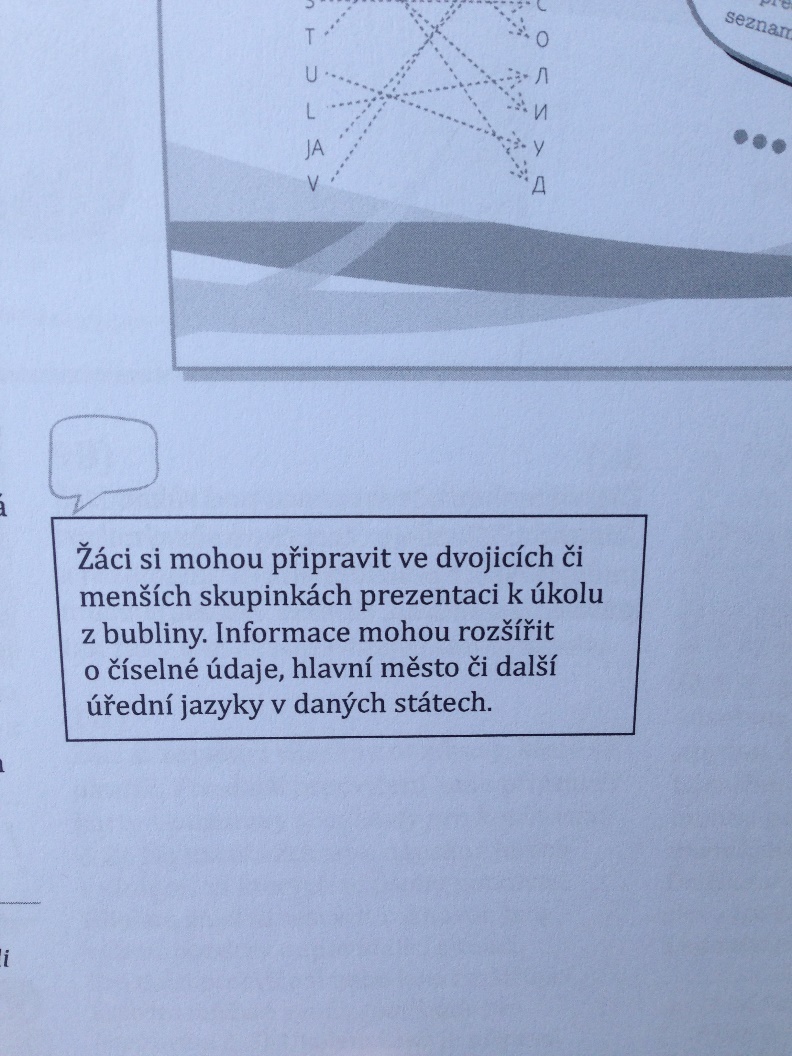 Изложение
Мы в этом комплете нашли плюсы и минусы.
Нам нравится:
дизайн учебника - картины и фотографии, учебник является наглядным
Из всех языковых компетенций мы оцениваем говорение, слушание и письменную речь (тетрадь по чистописанию). 
методическое пособие
Недостатками мы считаем лексику, грамматику и чтение.
Спасибо за внимание!